МБДОУ «Детский сад «Сказка»
«Формирование фонематического восприятия у детей дошкольного возраста с задержкой психического развития посредством дидактических игр»
Подготовила: 
учитель-логопед 
Шефер Н.В.
2018
Актуальность
Задержка психического развития  является одной из наиболее частых форм нарушений психического онтогенеза.   
	Речь - ведущая функция, определяющая готовность  ребенка с ЗПР к школьному обучению.
Гипотеза. Нормализация  фонематического восприятия у детей с ЗПР будет проходить быстрее, если в коррекционной логопедической  деятельности будут применяться дидактические игры и упражнения.
Цель:    создать условия для формирования у детей с ЗПР фонематического восприятия, посредством дидактических игр и упражнений.
Задачи:
провести диагностику фонематического восприятия у детей с задержкой психического развития;
составить перспективное планирование дидактических игр по развитию фонематического восприятия у детей с ЗПР;
организовать коррекционно-развивающую работу с детьми с задержкой психического развития с использованием комплекса дидактических игр и упражнений.
способствовать формированию фонематического восприятия у детей с ЗПР.
Предполагаемый результат:
составлено перспективное планирование дидактических игр для педагогической работы по развитию фонематического восприятия у детей с ЗПР;
создана картотека дидактических игр на формирование фонематического восприятия у детей с ЗПР;
дети с ЗПР дифференцируют оппозиционные звуки на слух, овладели звуковым анализом и синтезом.
На первом этапе и этапе завершения велась диагностическая работа.
Цель: выявить уровень сформированности фонематического восприятия у детей  с ЗПР.Основные задачи:
	проведение обследования детей с задержкой психического развития,  для выявления особенностей развития фонематического восприятия детей;
	составление перспективного планирования и проведения коррекции фонематического восприятия с детьми с ЗПР;
	сравнительный анализ результатов  диагностики.
Коррекционные мероприятия
Цель: создать условия для формирования фонематического восприятия у детей с задержкой психического развития.
Задачи:
	развитие фонематического восприятия, результатом которого должно стать общее повышение уровня речевого развития у детей с задержкой психического развития;
	развитие фонематического восприятия через дидактические игры, в результате – повышение уровня психического развития детей с задержкой психического развития.
Для реализации задач, на практике проводились логопедические занятия с использованием дидактических игр.
Коррекционные мероприятия
На основе данных обследования детей и поставленных задач, было составлено примерное перспективное планирование, в котором учитывались особенности развития фонематического восприятия у детей с задержкой психического развития, а также учитывались программные задачи для детей с ЗПР (программа Л.Б. Баряевой).
	Задания и игры были взяты из следующих источников:  Катаева А. А., Стребелева Е.А. «Дидактические игры в обучении дошкольников с отклонениями в развитии», Селиверстов В.И. «Игры в логопедической работе с детьми», Гадасина Л.Я. «Звуки на все руки» и др.
	Занятия с использованием игр и упражнений проводились 3 раза в неделю в первой половине дня.
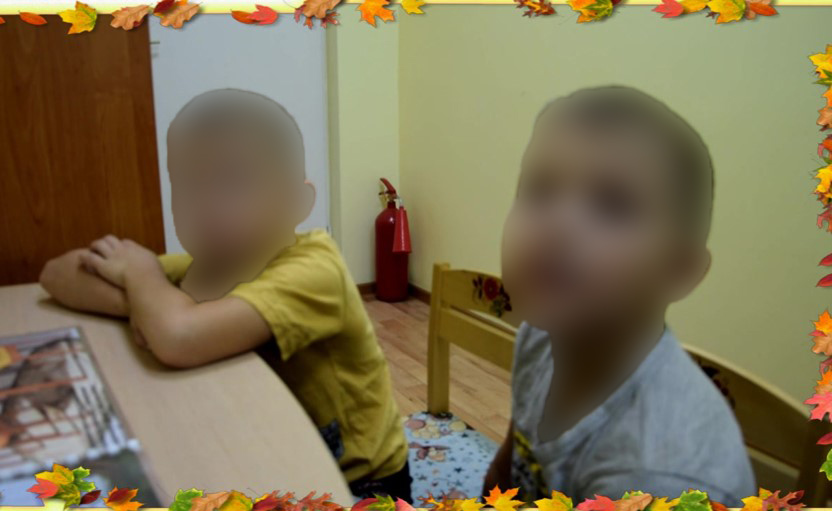 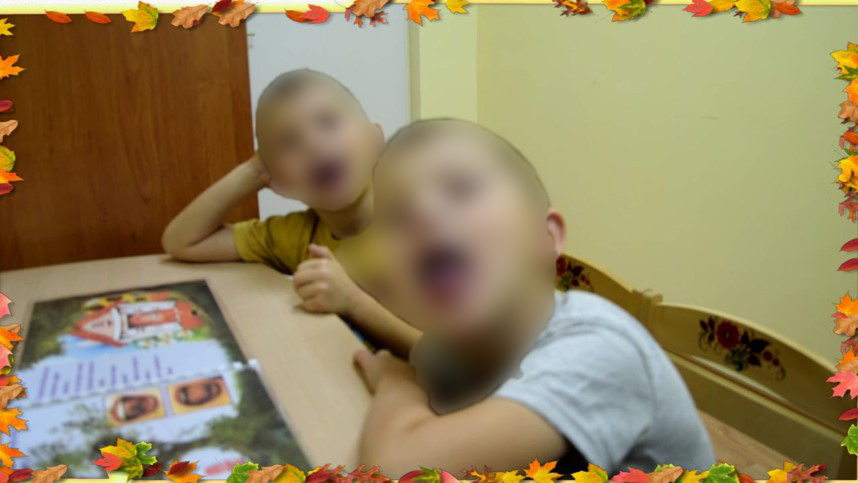 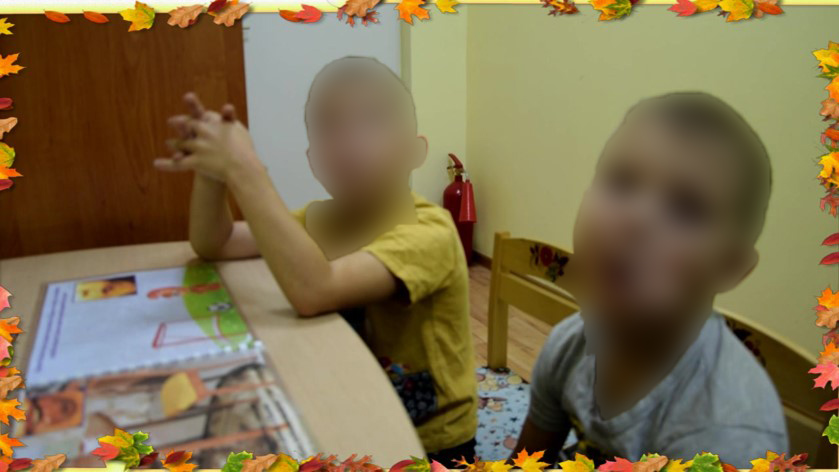 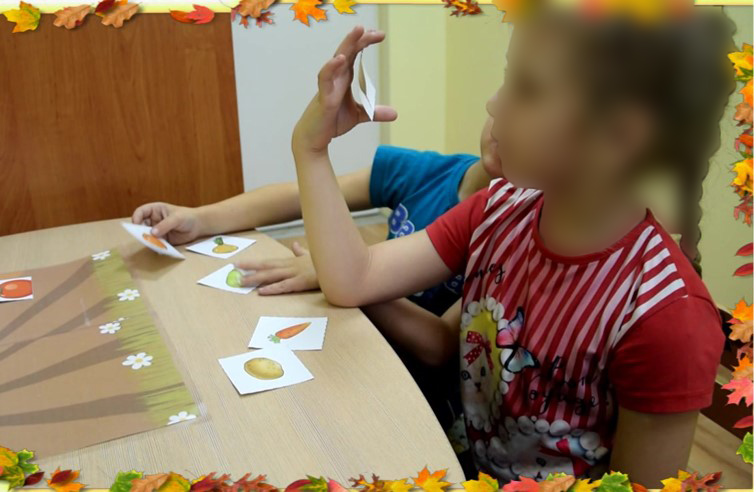 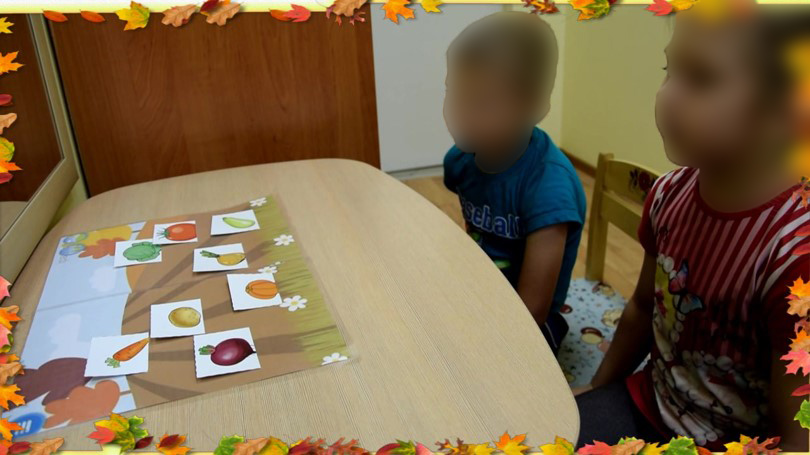 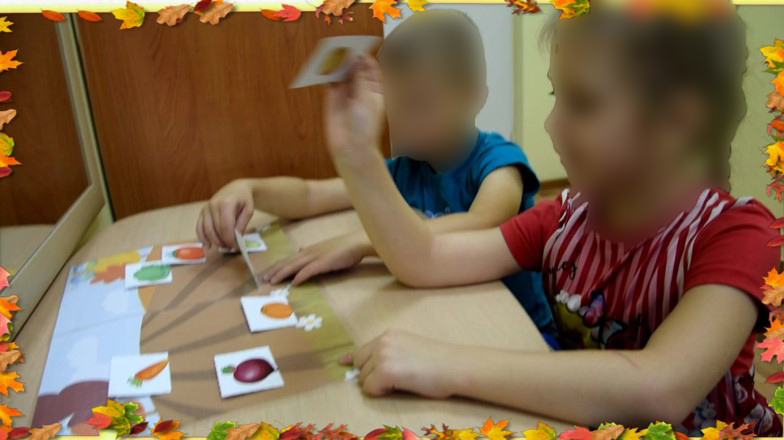 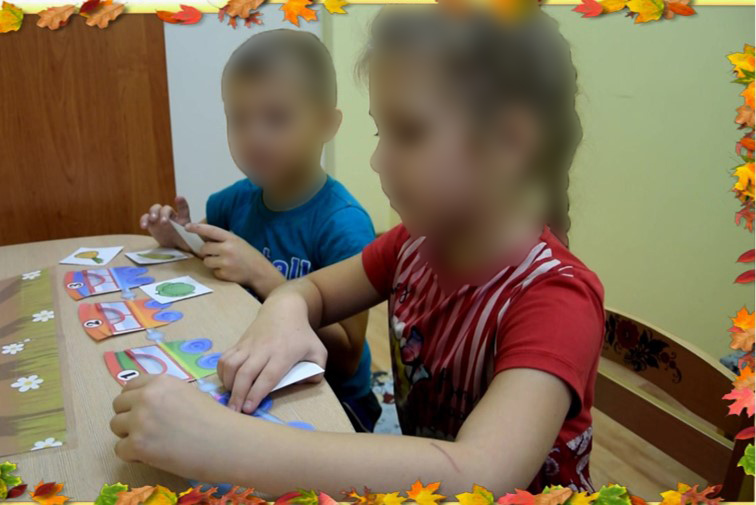 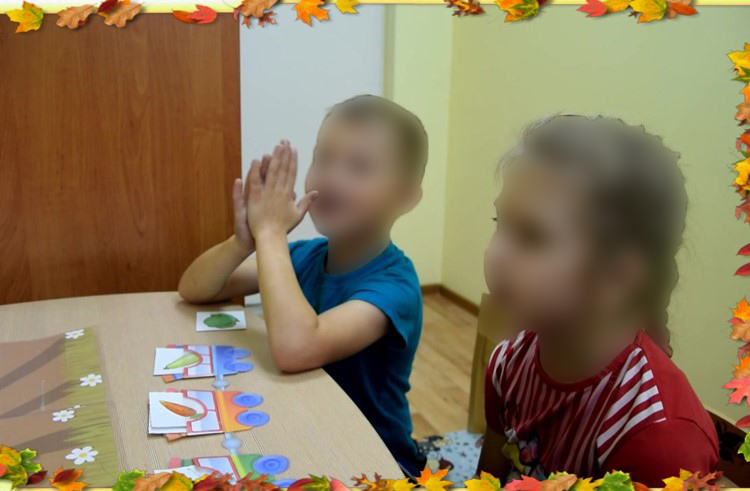 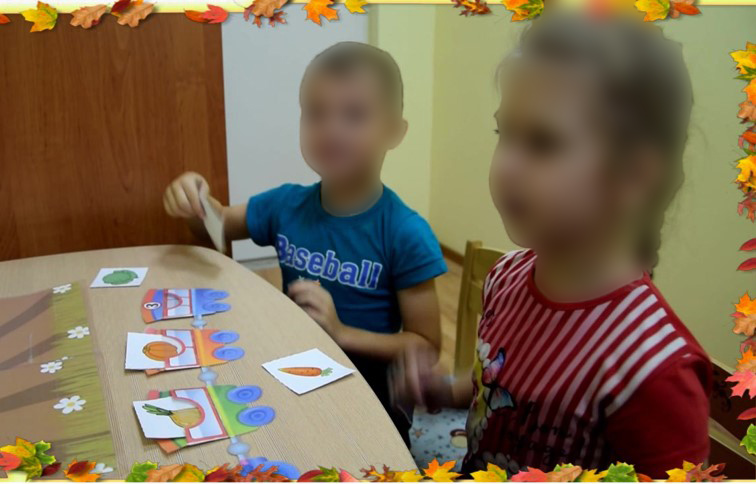 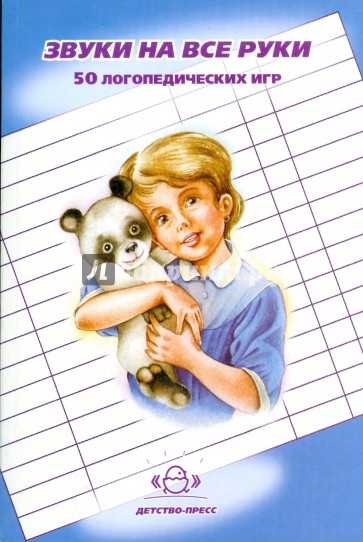 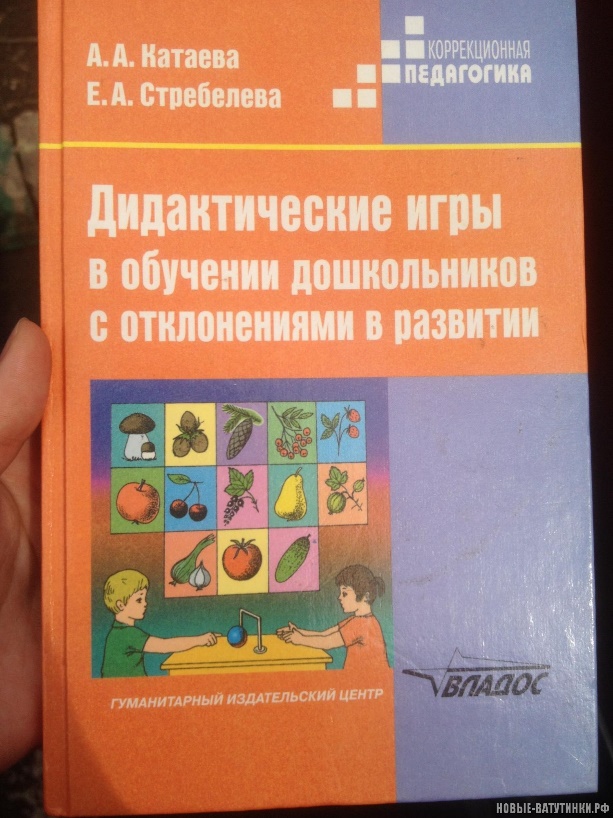 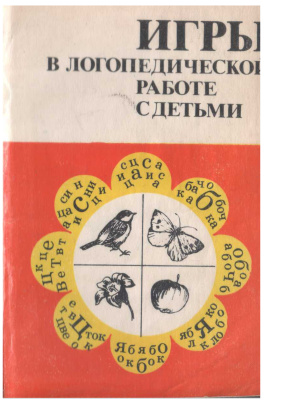 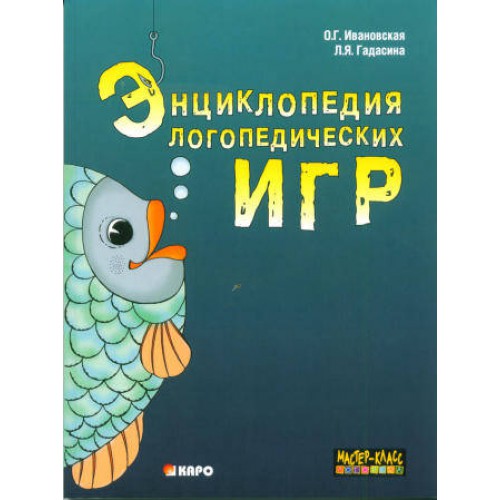 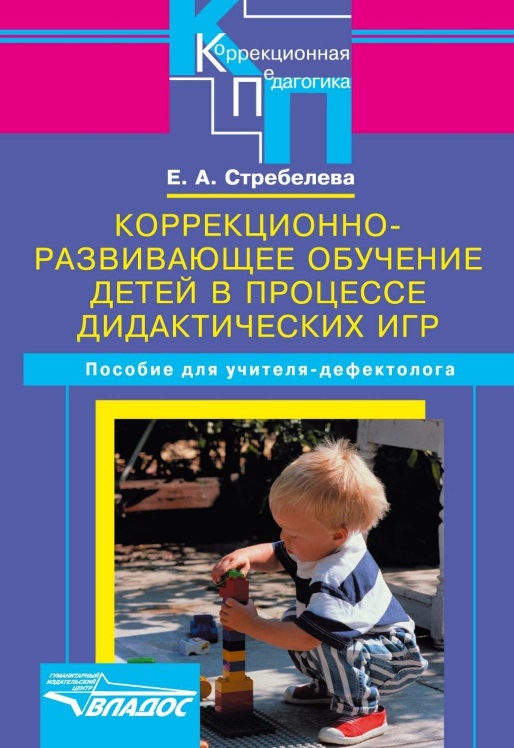 Уровень сформированности фонематического восприятия у детей с ЗПР
Выводы
Выявлена положительная динамика в формировании фонематического восприятия у детей дошкольного возраста с задержкой психического развития; 
Систематическое применение дидактических игр способствует общему речевому развитию ребенка.
Спасибо!